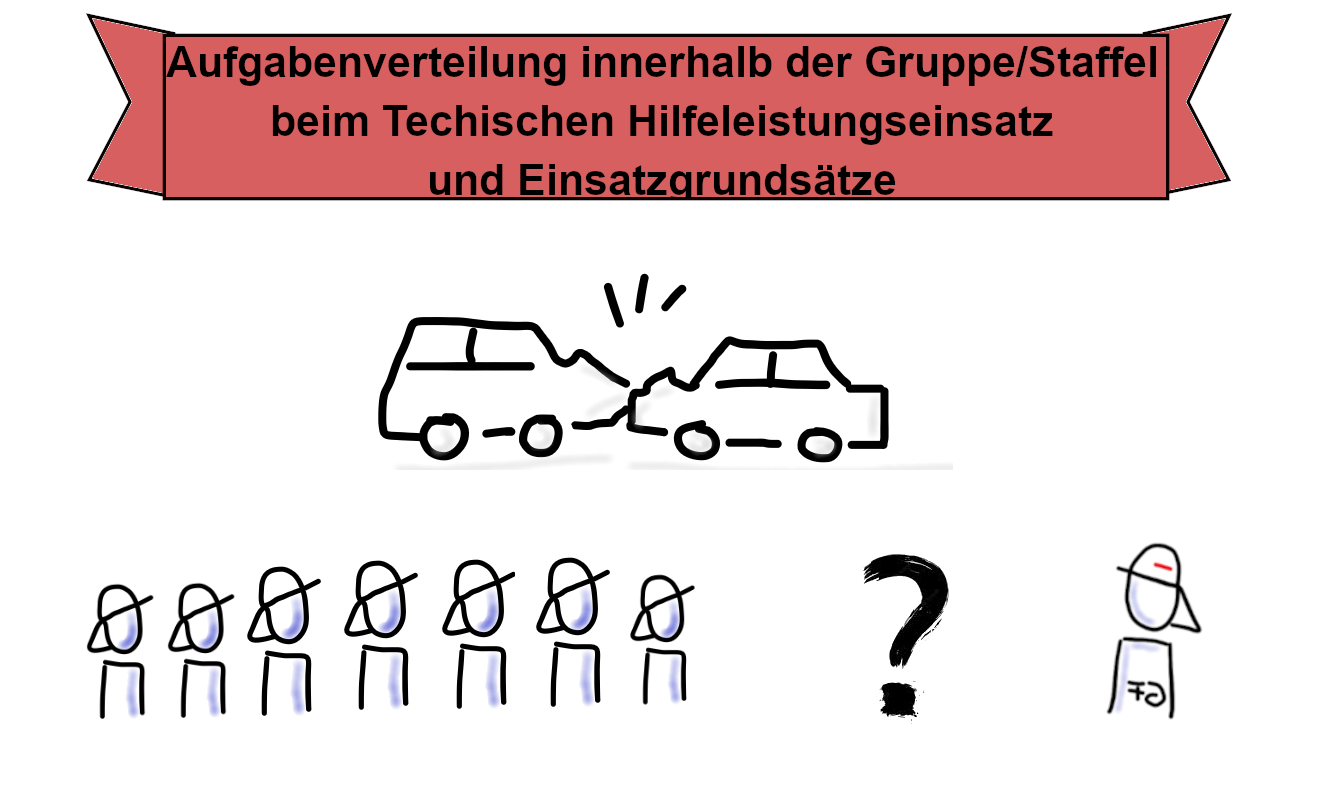 Technische Hilfeleistung - GrundlagenModulare Grundlagenausbildung
Lernziel

Die Teilnehmenden sollen die Aufgabenteilung innerhalb einer Gruppe/Staffel beim technischen Hilfeleistungseinsatz erklären

und alle Grundtätigkeiten der Trupps und des Melders auf Befehl selbstständig ausführen können.
Gliederung
Wer macht was? Einheitsführer
Er führt seine taktische Einheit und ist 	an keinen bestimmten Ort gebunden
	Er ist für die Sicherheit seiner 	Mannschaft verantwortlich
	Er bestimmt die Fahrzeugaufstellung, 	die Ordnung des Raumes und ggf. die 	Standorte von Aggregaten
Melder
Er übernimmt die befohlenen Aufgaben, beispielsweise 
bei der Lagefeststellung, 
beim In-Stellung-Bringen der Einsatzmittel, 
beim Betreuen von Personen, 
bei der Informationsbeschaffung
Maschinist
Er ist der Fahrer und bedient die 	Aggregate
	Er sichert sofort die Einsatzstelle 	mit Warnblinkanlage, Fahrlicht und 	blauem Blinklicht
	Er unterstützt bei der Entnahme 	und ggf. Bereitstellung der Geräte, 	ist für die ordnungsgemäße 	Verlastung verantwortlich und 	meldet Mängel an den Einsatzmitteln 	an den Einheitsführer
Angriffstrupp
Er rettet und führt bis zur Übergabe 	an den Rettungsdienst die 	Erstversorgung durch.
	Er leistet technische Hilfe.
	Wenn der Schlauchtrupp nicht zur 	Verfügung steht, bringt der 	Angriffstrupp seine Einsatzmittel 	selbst vor.
Wassertrupp
Er sichert auf Befehl die Einsatzstelle 	gegen weitere Gefahren und nimmt 	die hierfür erforderlichen 	Einsatzmittel vor.
	Danach steht er für weitere Aufgaben 	zur Verfügung.
Schlauchtrupp
Er bereitet die befohlenen Geräte für den 	Angriffstrupp vor. 
	Soweit erforderlich unterstützt er den 	Angriffstrupp und betreibt die zugehörigen 	Aggregate.
	Wenn der Angriffstrupp durch die 	Erstversorgung verletzter und/oder in 	Zwangslage befindlicher Personen gebunden, 	setzt der Schlauchtrupp die befohlenen Geräte 	ein.
	Auf Befehl übernimmt er zusätzliche 	Sicherungsmaßnahmen oder andere Aufgaben.
Was brauchen wir?
Was brauchen wir?
Was brauchen wir?
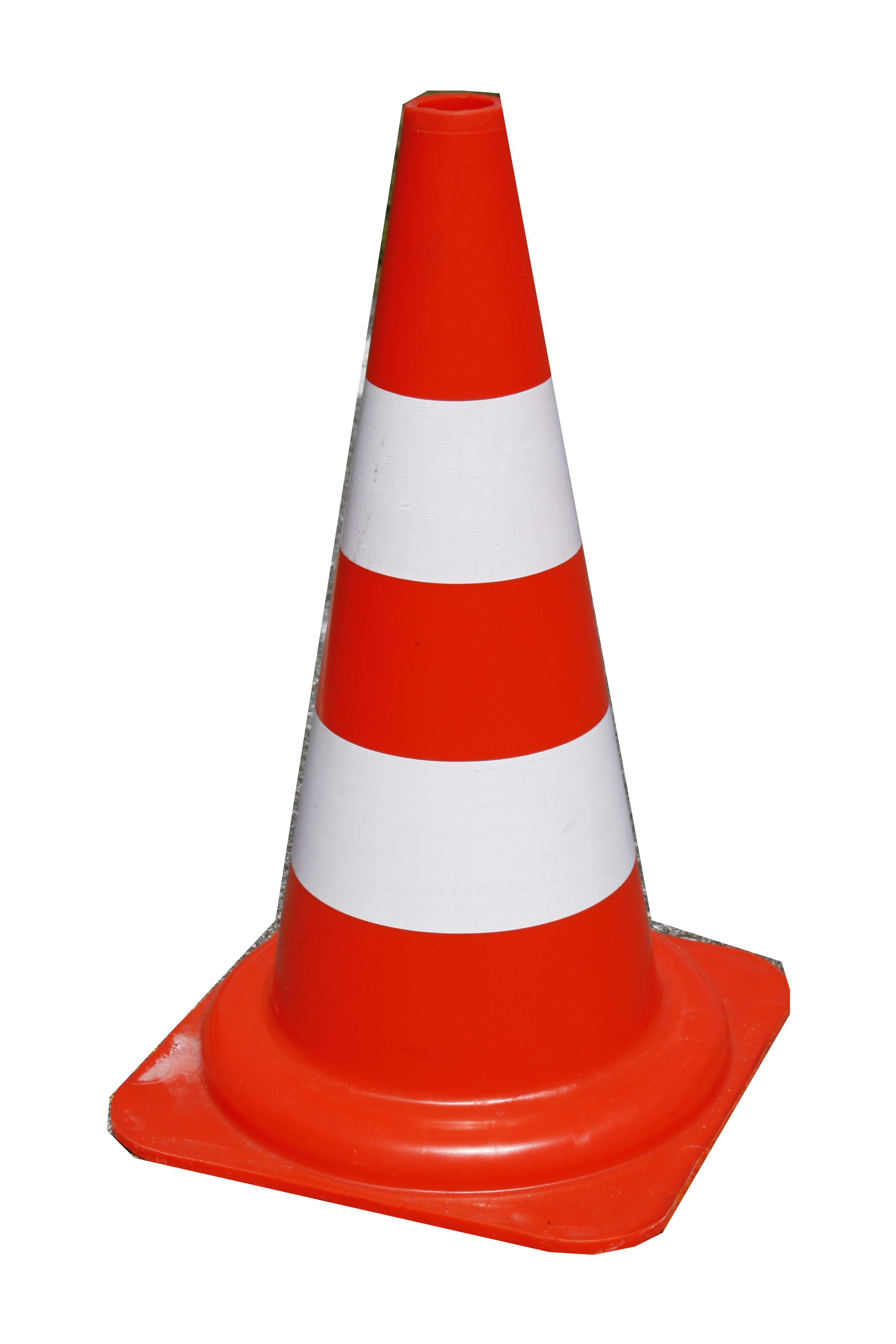 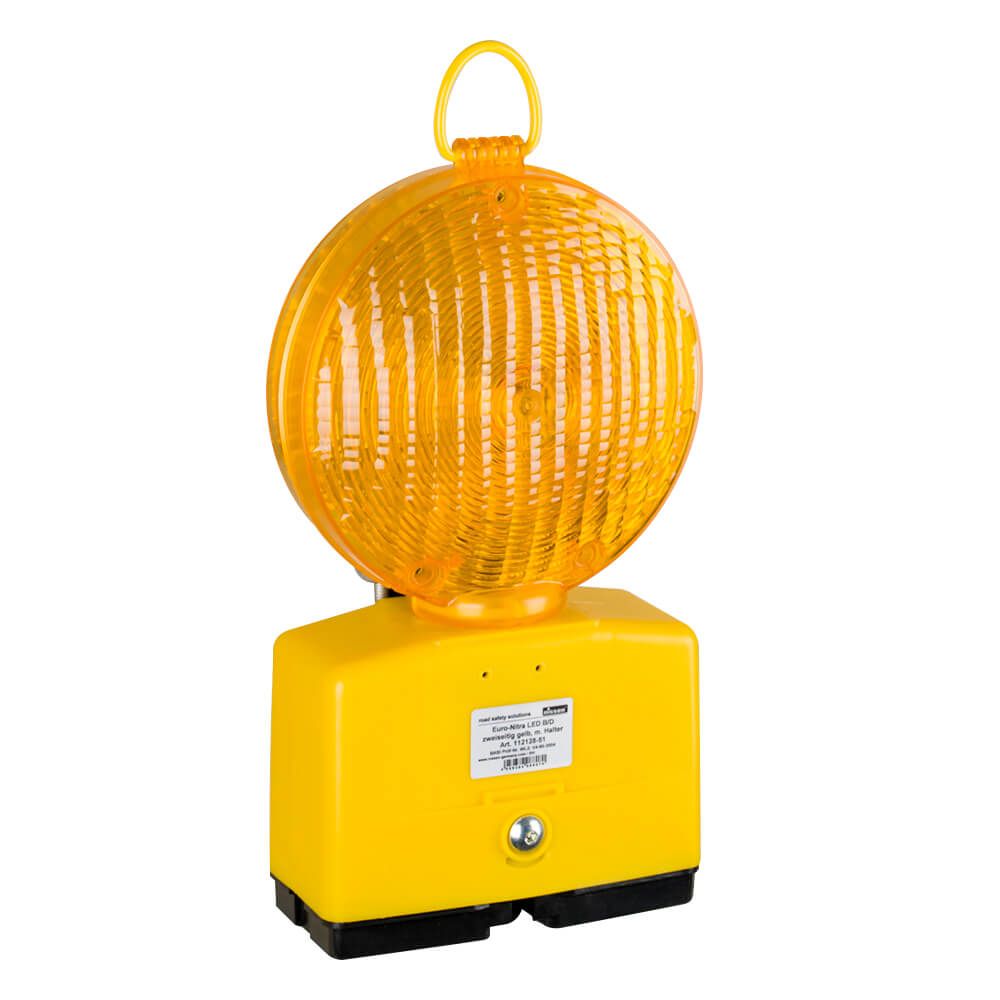 Was brauchen wir?
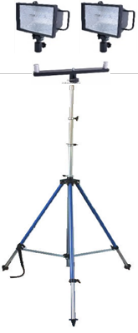 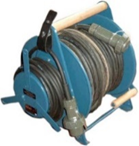 Was brauchen wir?
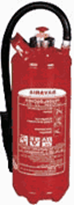 Wer nimmt es mit?
Wer nimmt es mit?
Worauf müssen wir achten?
Rettungsgrundsatz im TH-Einsatz

Sichern gegen Gefahren 
Zugang zum Patienten schaffen 
Lebenserhaltende Sofortmaßnahmen
Befreiung aus lebensbedrohlicher und/oder Zwangslage
Übergabe an den Rettungsdienst
Worauf müssen wir achten?Einsatzgrundsätze
Die Eigensicherung ist stets zu beachten!

Eine zu rettende Person darf bis zur Übergabe an den Rettungsdienst nicht ohne Betreuung gelassen werden. (Daher Erkundung nicht alleine durchführen)

Eine Erstversorgung (Erste Hilfe) hat oberste Priorität.

Die Rettung von Personen soll möglichst unter Beachtung rettungsdienstlicher Erfordernisse (patientengerechte Rettung) als Sofortrettung (z. B. bei Brand, Reanimation) oder Schnelle Rettung (Zeitfenster 20 bis 30 Minuten) erfolgen.
Worauf müssen wir achten?Einsatzgrundsätze
Die Schutzausrüstung ist den jeweiligen Erfordernissen des Einsatzes anzupassen und zu erweitern, beispielsweise durch Gesichtsschutz, Schutzbrille, Gehörschutz, Schnittschutzbekleidung, Atemschutzgerät, Warnbekleidung, etc. 

Einsatzstellen müssen insbesondere vor folgenden Gefahren gesichert werden: 
fließendem Verkehr
Nachsacken, Wegrutschen oder Wegrollen aufgrund unkontrollierter Bewegungen von Lasten
Brandgefahr
Herabfallenden Teilen
Dunkelheit
Betriebsstoffen und Energieversorgung

Auch die Beseitigung, Kennzeichnung und Absperrung weiterer Gefahren besonders innerhalb des Arbeitsbereiches ist zu gewährleisten.
Worauf müssen wir achten? Ordnung des Raumes
Ablage für Einsatzmittel
Ablage für aus dem Einsatzbereich entfernte Gegenstände
Gefahrenstelle
Bereitstellungsfläche für Einsatzmittel und Einsatzkräfte
Absperrbereich
Arbeitsbereich
Zusammenfassung
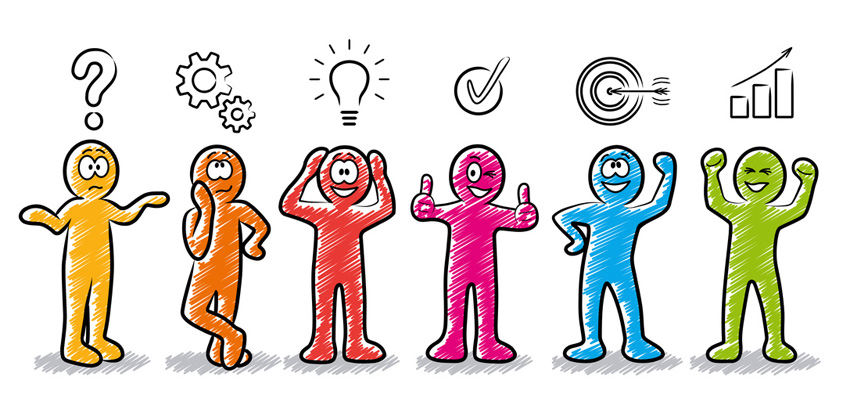